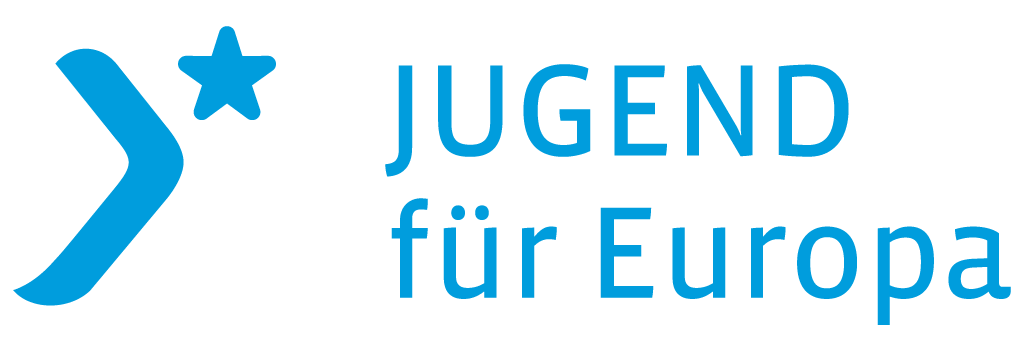 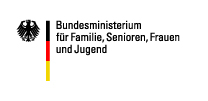 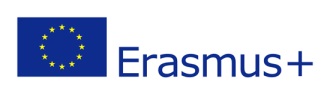 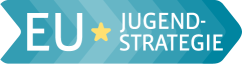 Fachkräftemobilität
Zahlen, Daten Fakten zur Fachkräftemobilität (in DE)
Fachkräftemobilitäten nach R1 und R2 - 2017:

54 geförderte Aktivitäten mit Partnerländern: 			  934.551 €
44 geförderte Aktivitäten mit Programmländern: 			  722.513 €


Verbleibendes Budget für R 3 - 2017:					1.050.000 €
Fachkräftemobilität
Aktuelle Förderprioritäten Erasmus + JUGEND


Projekte, die benachteiligte junge Menschen erreichen wollen (Zielgruppe u.a. Flüchtlinge) und kulturelle Vielfalt (Inhalt) fördern ...

Fachkräfte der Jugendarbeit mit Kompetenzen und Methoden der De-Radikalisierung junger Menschen ausstatten.

Projekte, die junge Flüchtlinge, Asylsuchende und Migranten einbeziehen.
Fachkräftemobilität
Spezifische Zielsetzungen von Erasmus + JUGEND und Fachkräftemobilität

Individuelle Förderziele

Verbesserung der Schlüsselkompetenzen und –fertigkeiten junger Menschen,

Beteiligung am demokratischen Leben in Europa und Förderung des aktiven Bürgersinns,

Förderung des interkulturellen Dialogs,

Förderung von sozialer Integration und Solidarität,
Fachkräftemobilität
Spezifische Zielsetzungen von Erasmus + JUGEND und Fachkräftemobilität
B. Strukturelle Förderziele:
Qualitätsverbesserung in der Jugendarbeit,

Verstärkte Zusammenarbeit von Jugendorganisationen,

Berücksichtigung (jugend-)politischer Entwicklungen,

Stärkung der internationalen Dimension der Aktivitäten im Jugendbereich,

Verbesserung der Fertigkeiten von Fachkräften, mehr Fachkräftemobilität.
Fachkräftemobilität
Zielsetzungen der Fachkräftemobilität von Erasmus + JUGEND
Förderung individueller Fertigkeiten (hier insb. internationale Handlungskompetenz, didaktische und sprachliche Kompetenzen)
Förderung der Fertigkeiten Kooperationen im Bereich Jugendarbeit strukturell und sektorübergreifend zu entwickeln und auszubauen (Netzwerkbildung)
Förderung jugendpolitischer Kompetenzen, Ausbau der jugendpolitischen Zusammenarbeit
Berufsprofilierende Kompetenzen „Fachkraft in der internationalen Jugendarbeit“ entwickeln
Organisationssystematische Kompetenzen im Bereich einer professionellen Feldgestaltung von Jugendarbeit
Fachkräftemobilität
Merksätze für Fachkräftemobilitäten in Erasmus+ JUGEND
Fachkräftemobilitäten müssen sich deutlich an den Zielsetzungen orientieren
Fachkräftemobilitäten sollen sich an den Prioritäten orientieren
Fachkräftemobilitäten sollen einen Mehrwert für das grenzüberschreitende nichtformale Lernen junger Menschen bilden
Fachkräftemobilitäten im Rahmen komplexer Projekte sollen inhaltlich passen
Fachkräftemobilitäten, die erkennbar kooperativ entwickelt wurden, haben Vorrang (qualitatives Kriterium)
Fachkräftemobilität
Elena Weber (Weber@jfemail.de)
Christof Kriege (Kriege@jfemail.de) 

Vielen Dank für Ihre Aufmerksamkeit!